https://newsroom.sciencespo.fr/conventions-education-prioritaire-63-lycees-rejoignent-le-dispositif-degalite-des-chances/
Atelier préparation Sciences Po
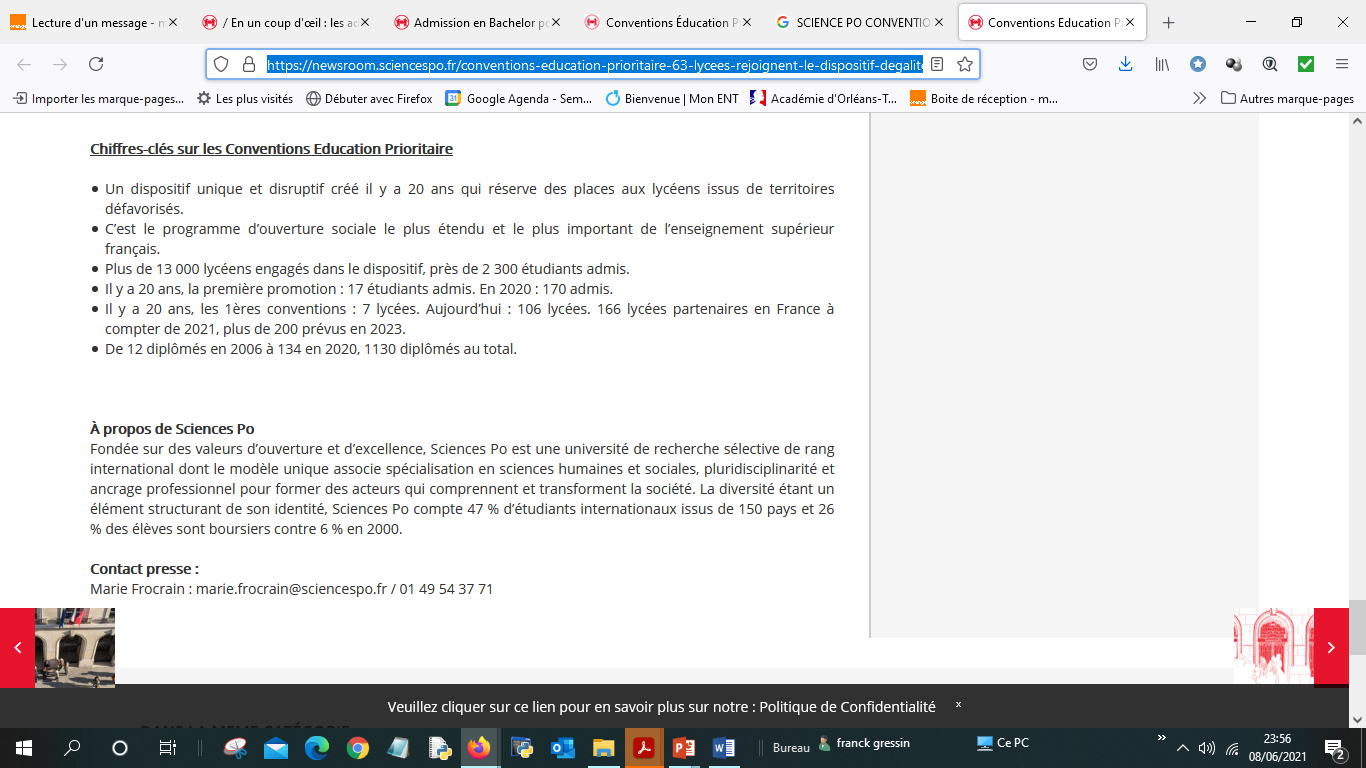 https://www.sciencespo.fr/admissions-bourses/en-un-coup-d%C5%93il-admissions
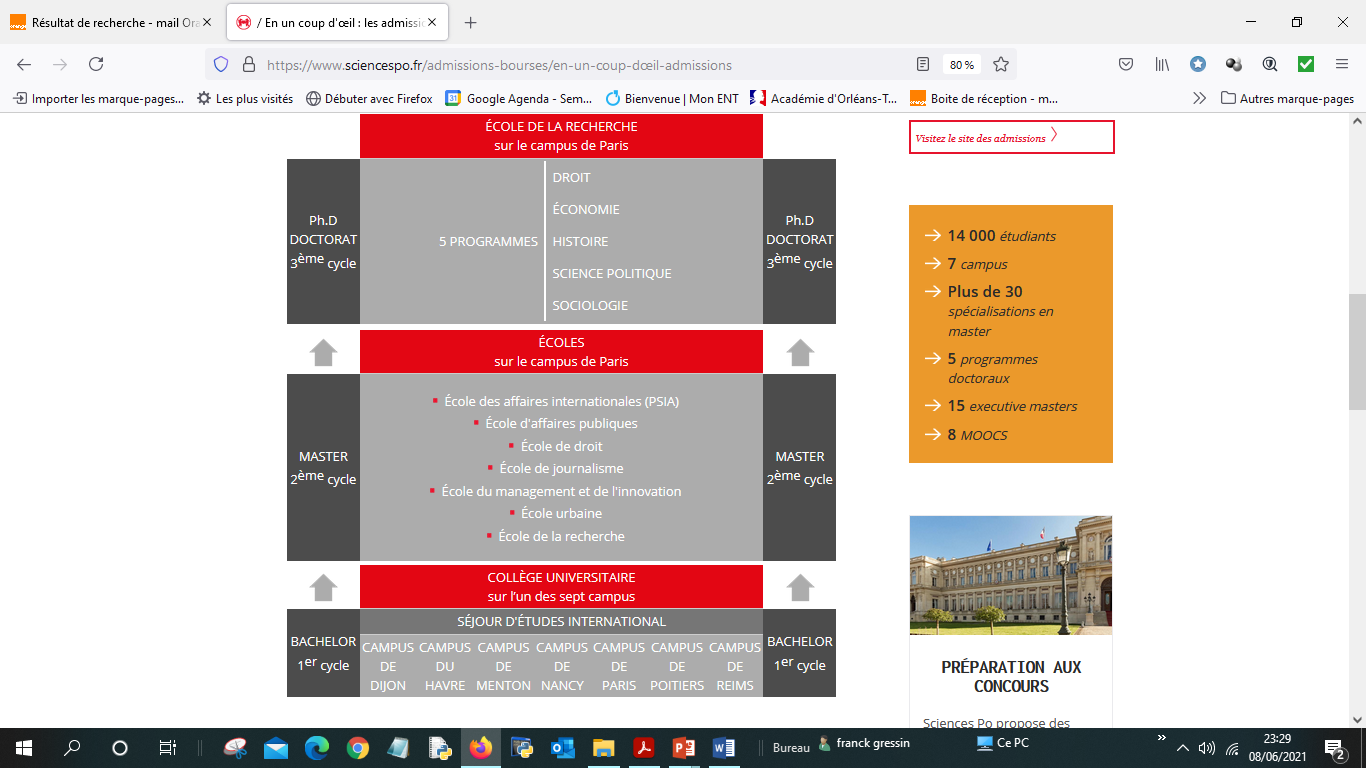 [Speaker Notes: science  Po : une filière d’ excellence( M .Gressin]
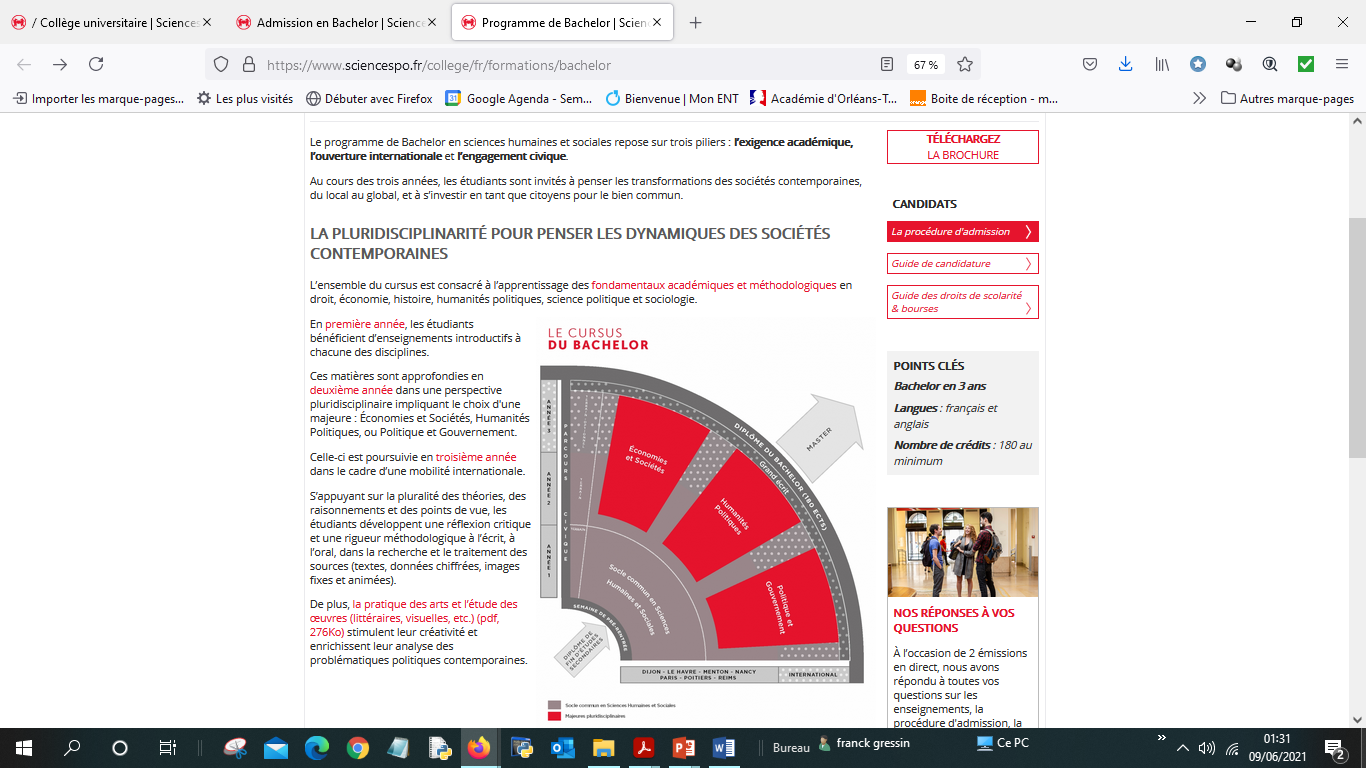 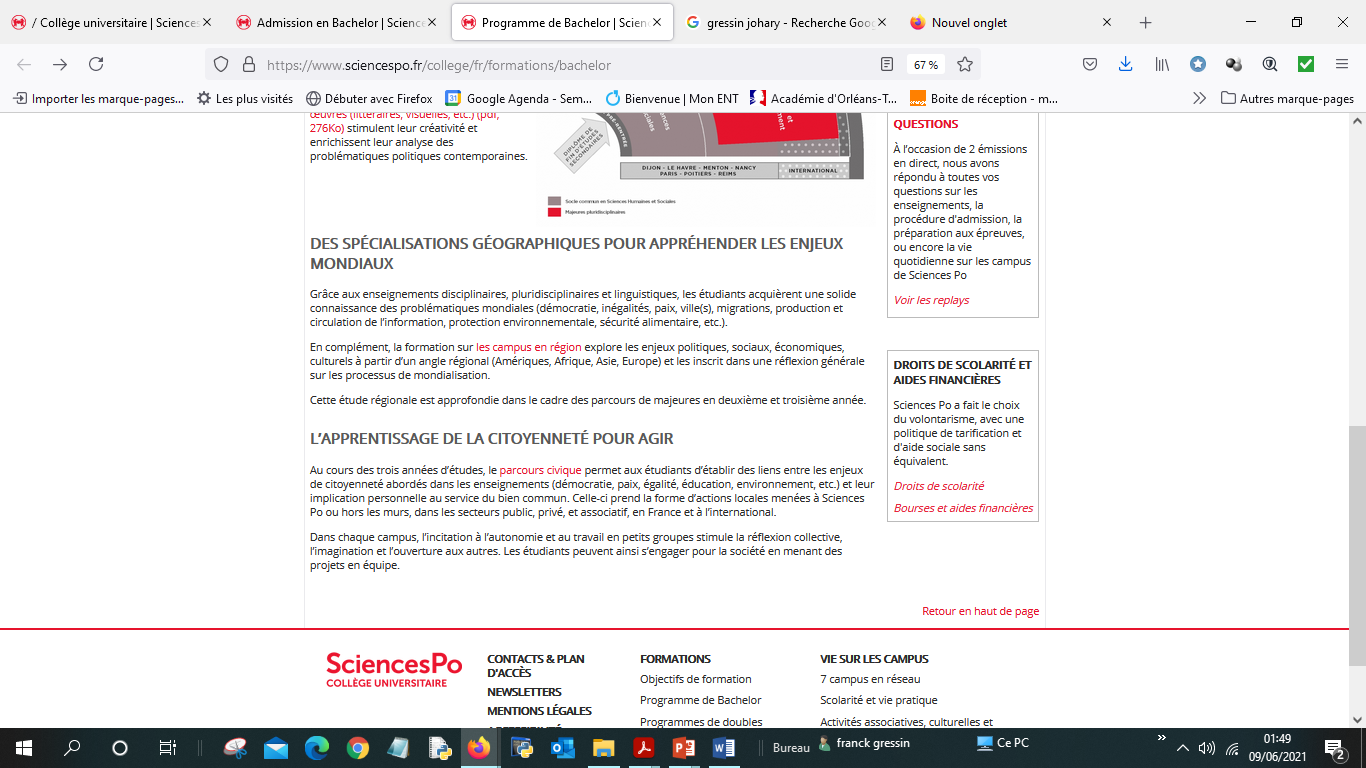 https://www.sciencespo.fr/college/fr/formations/bachelor/premiere-annee.html
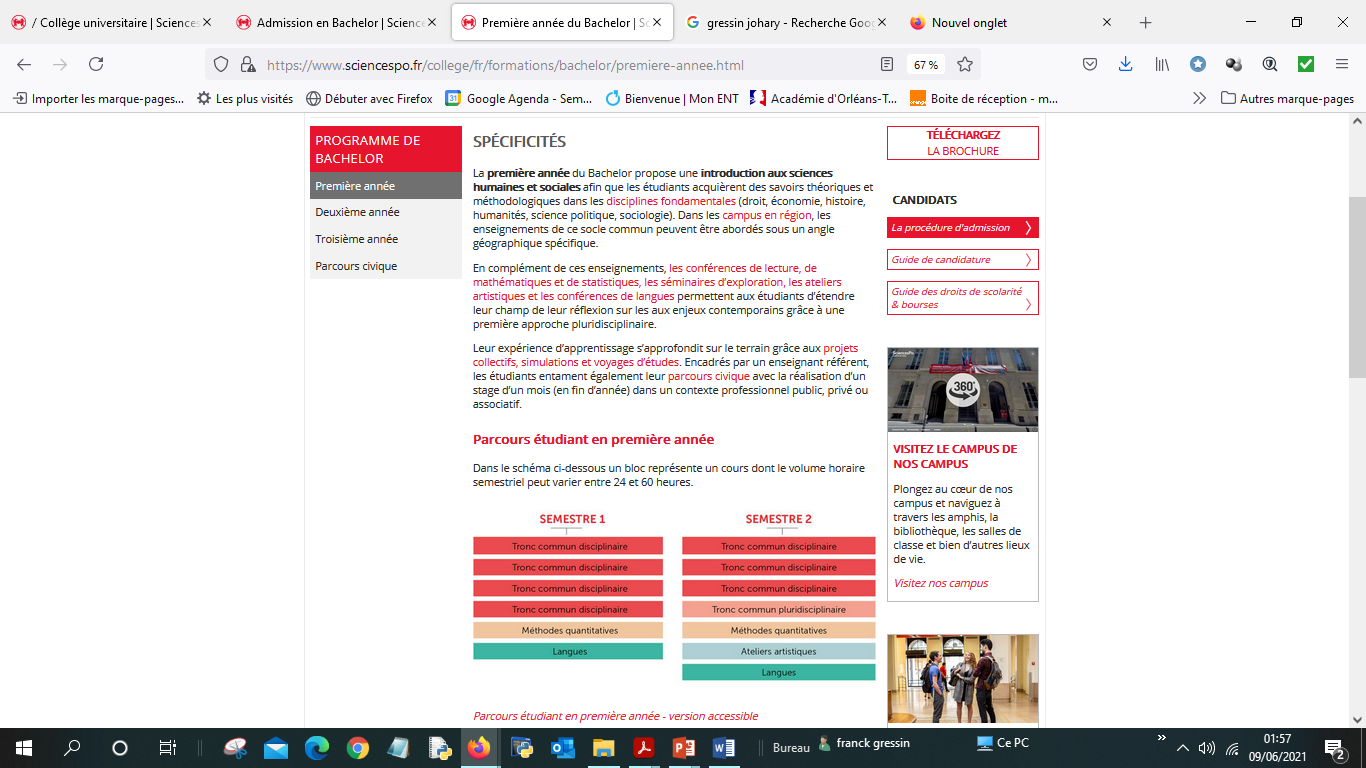 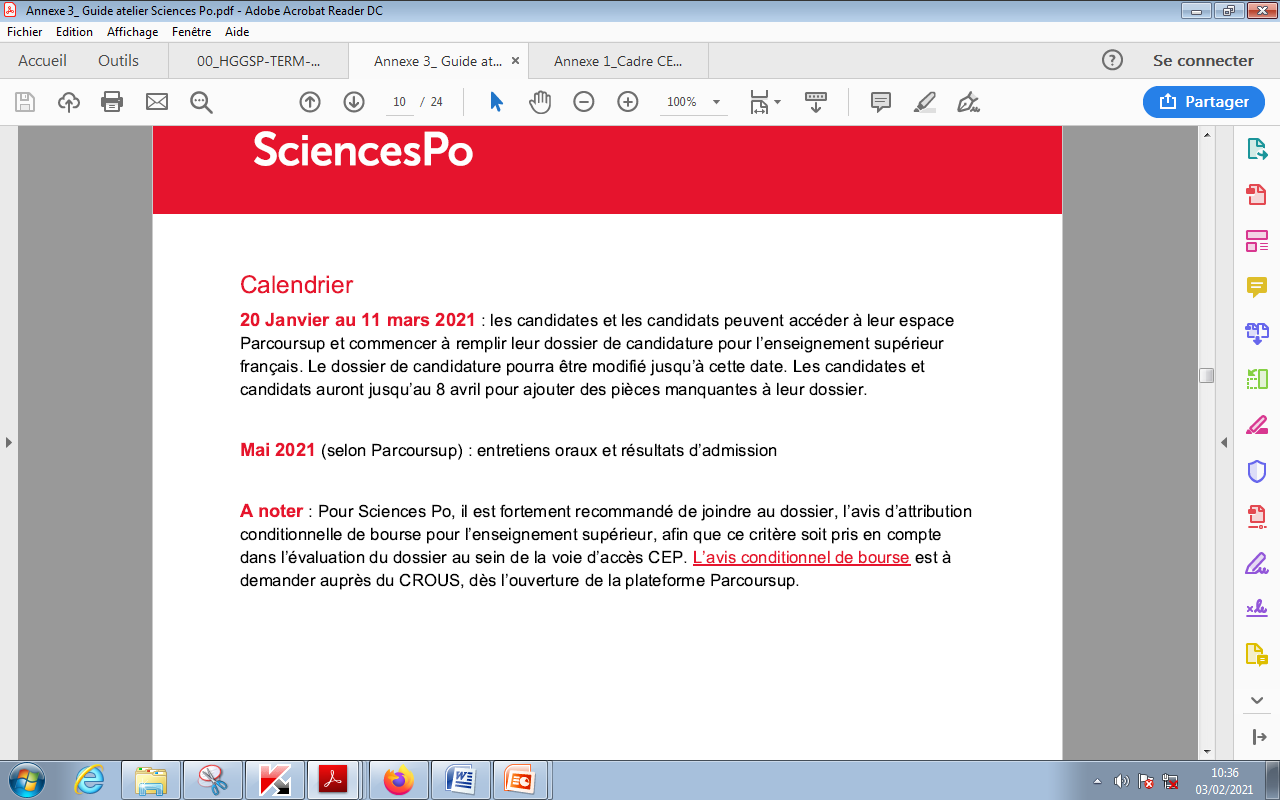 https://www.sciencespo.fr/fr/actualites/actualit%C3%A9s/tout-savoir-sur-les-admissions/3842
[Speaker Notes: M .Gressin]
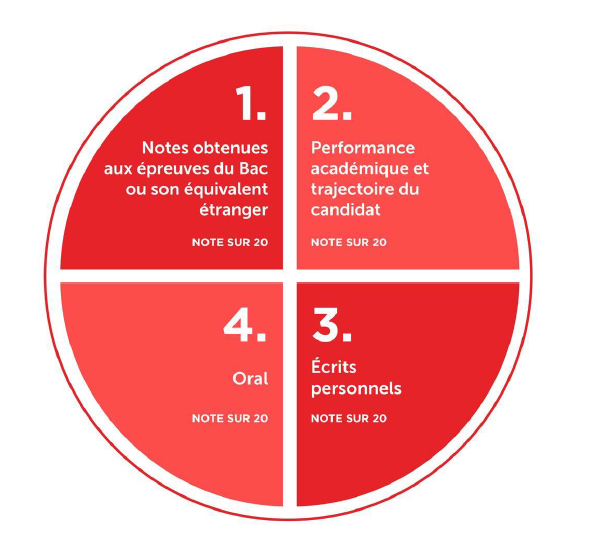 https://www.sciencespo.fr/admissions/fr/bachelor.html
[Speaker Notes: Adam Lachi]
https://newsroom.sciencespo.fr/conventions-education-prioritaire-63-lycees-rejoignent-le-dispositif-degalite-des-chances/
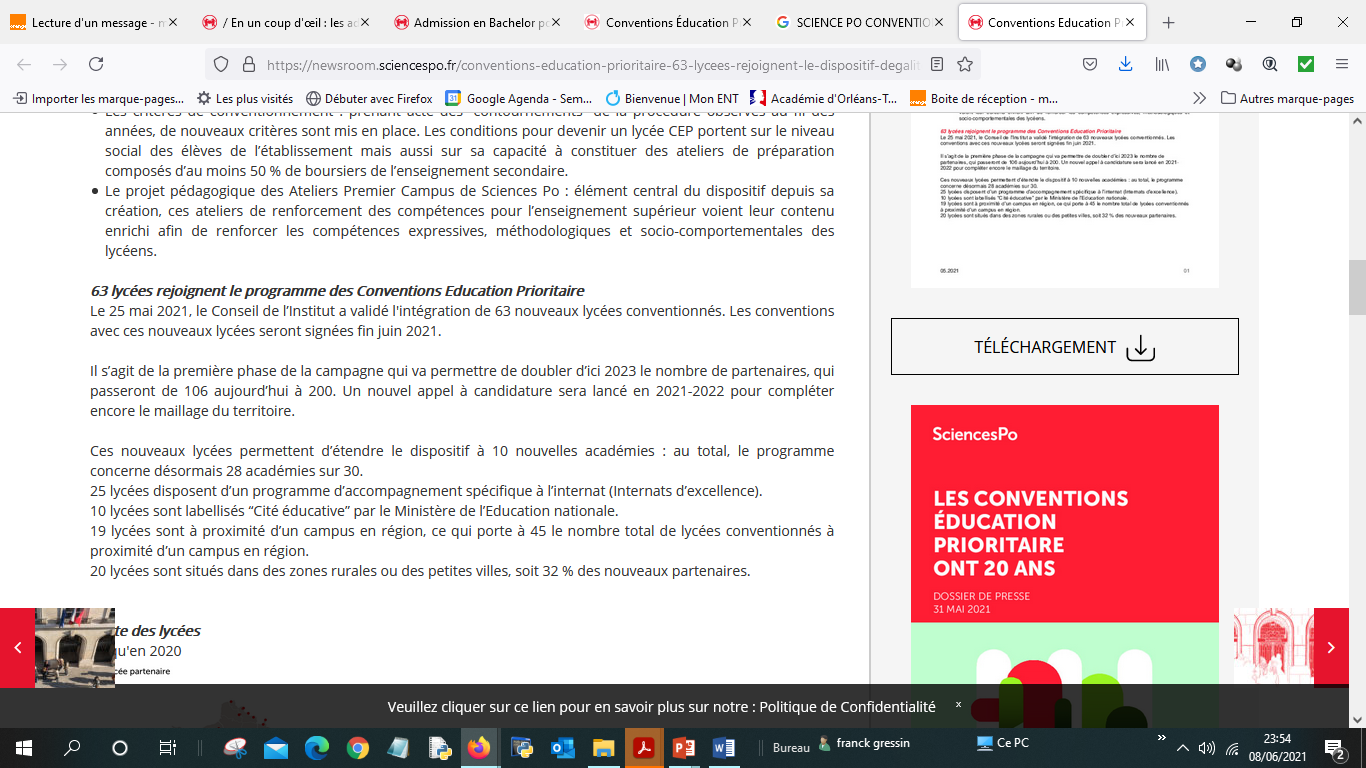 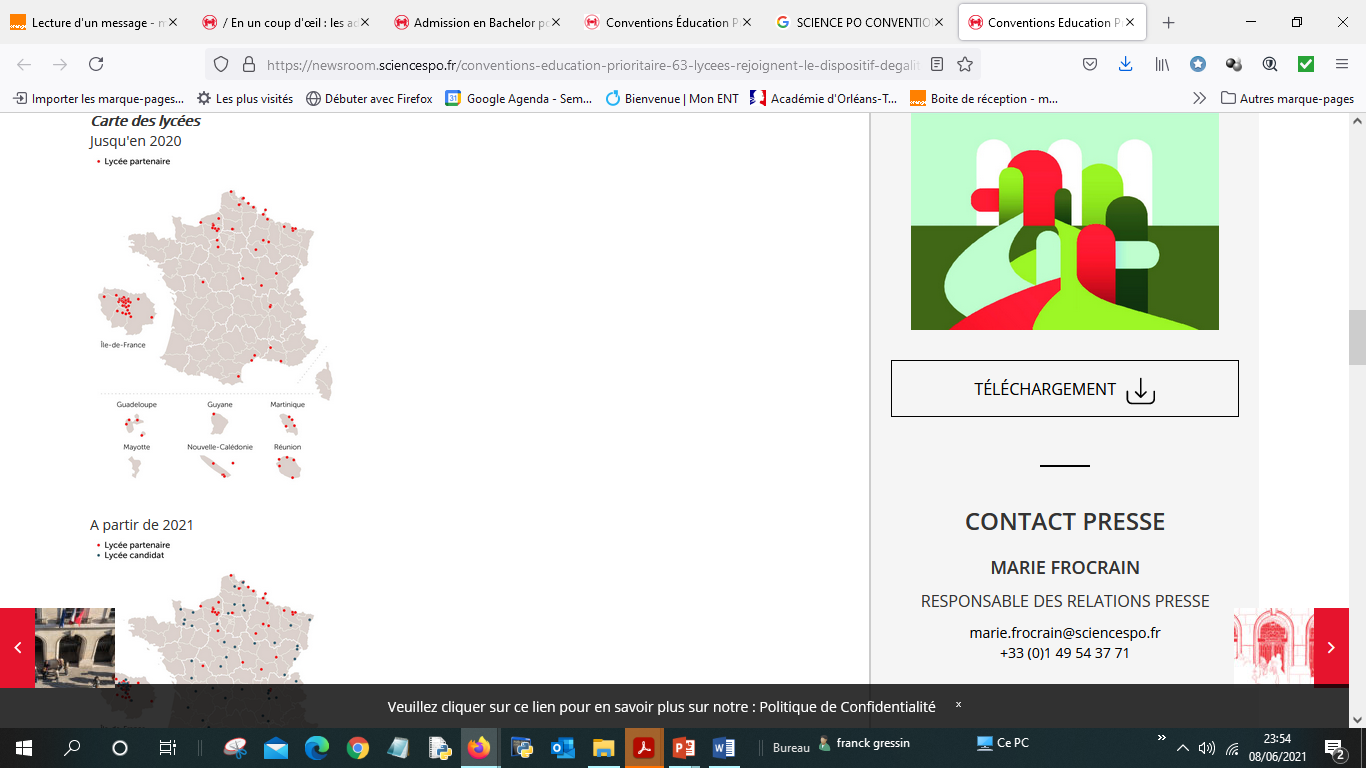 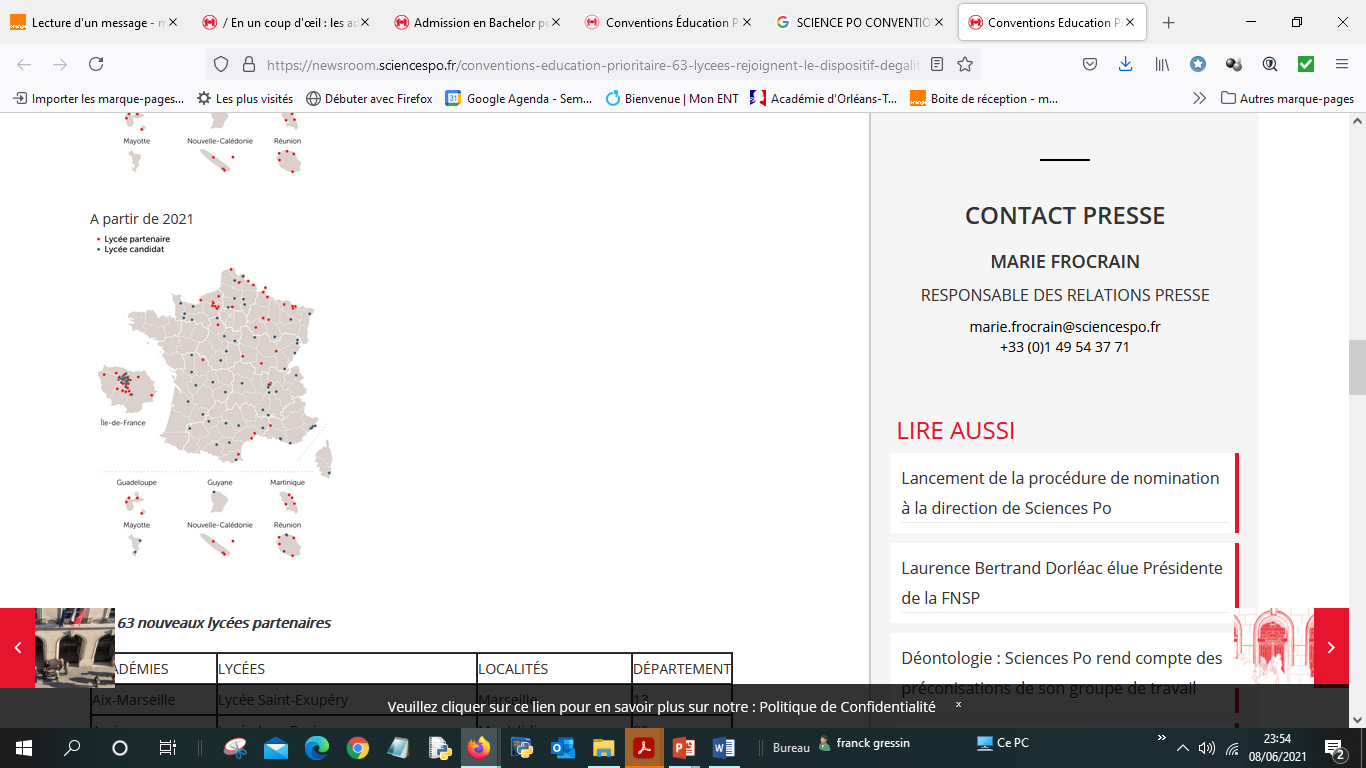 https://newsroom.sciencespo.fr/conventions-education-prioritaire-63-lycees-rejoignent-le-dispositif-degalite-des-chances/
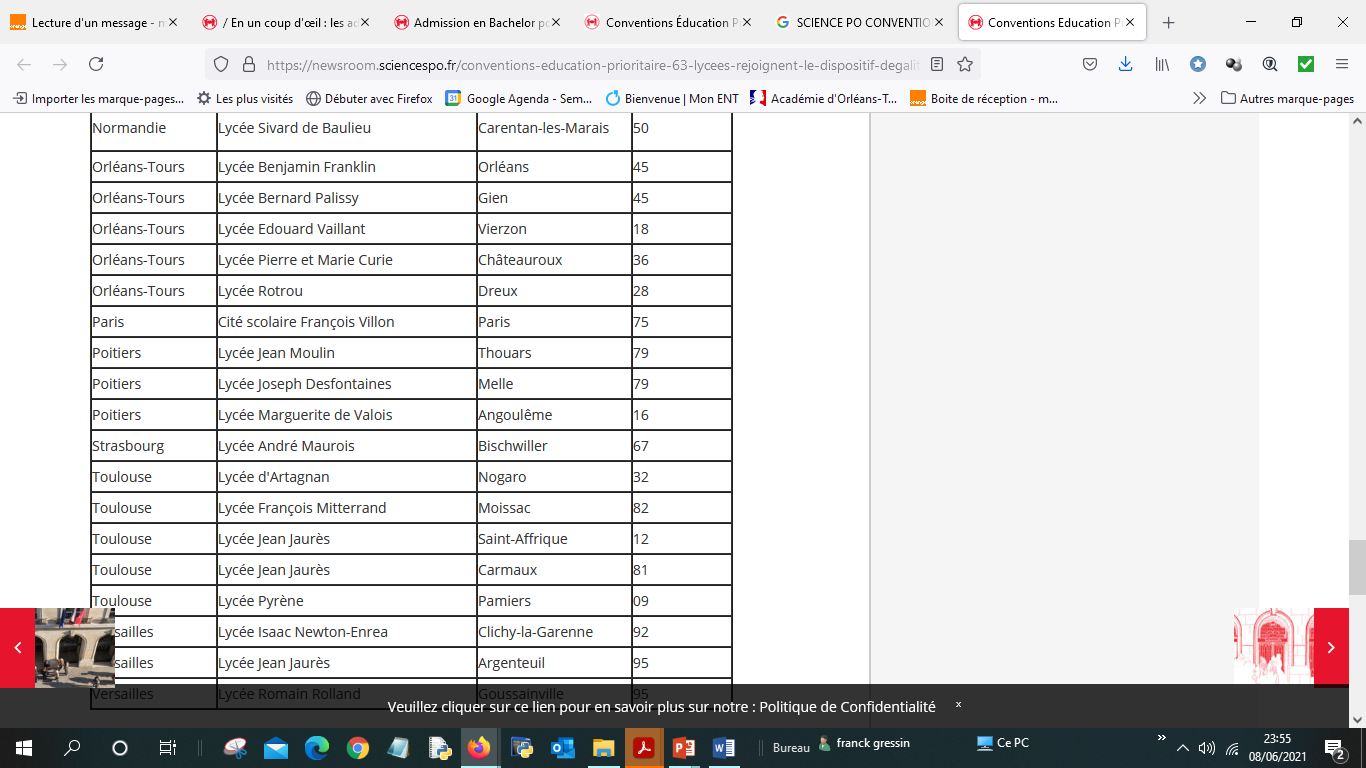 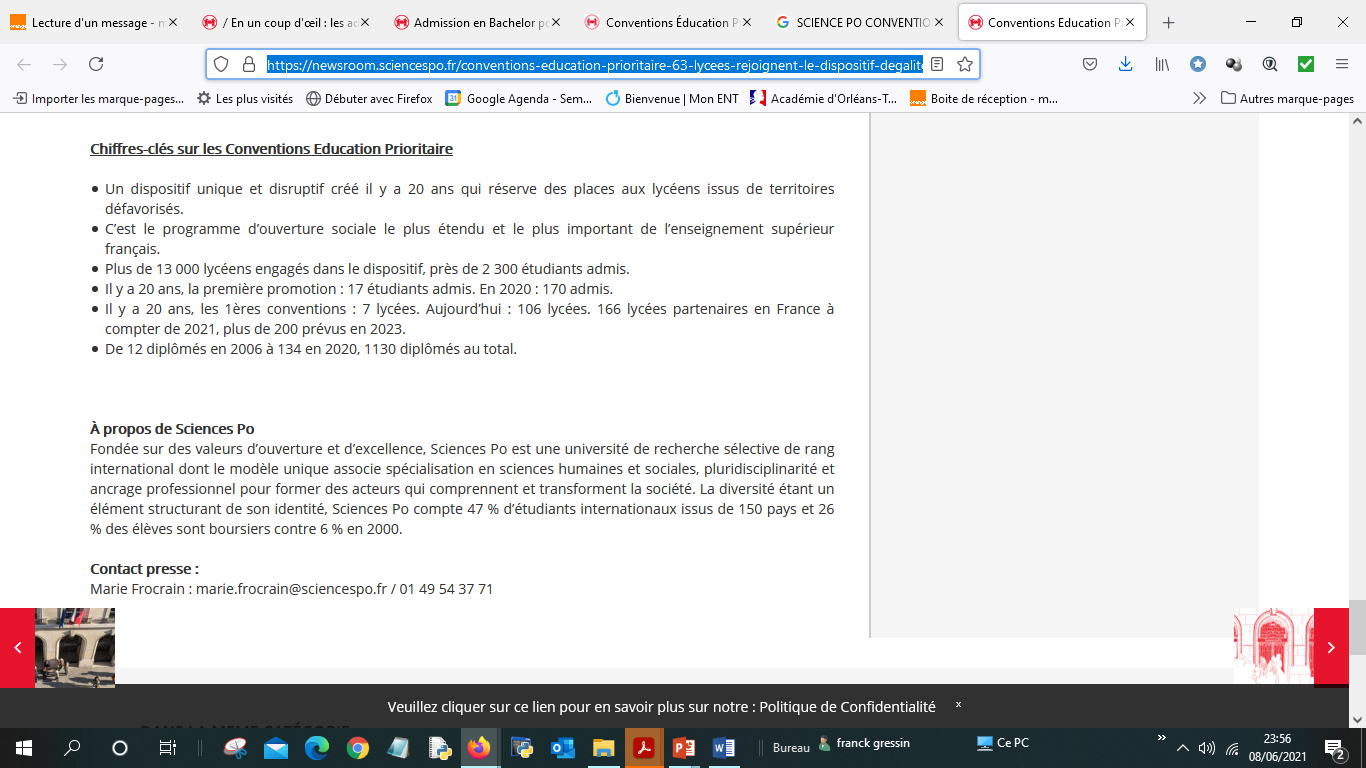 Présentation de l’atelier
Pour qui?

Pour des élèves aux résultats satisfaisants, motivés et  prêts à s’impliquer  

	Rentrée 2021: Pour les élèves de première (capacité 	d’accueil : 10)
	
	Rentrée 2022: pour les élèves de première et de 	Terminale
Pourquoi ?

- Permettre de préparer l’admission et se donner davantage de chances de réussite

- Un « plus » pour les dossiers de Parcoursup

- Des atouts pour les études

- Susciter une ambition
Comment ?
		
Séance de revue de presse avec des thèmes d’actualité (En Français et en anglais)

 Faire une synthèse
 Acquérir des connaissances très variées
 Être à l’aise à l’oral
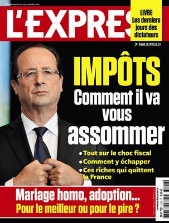 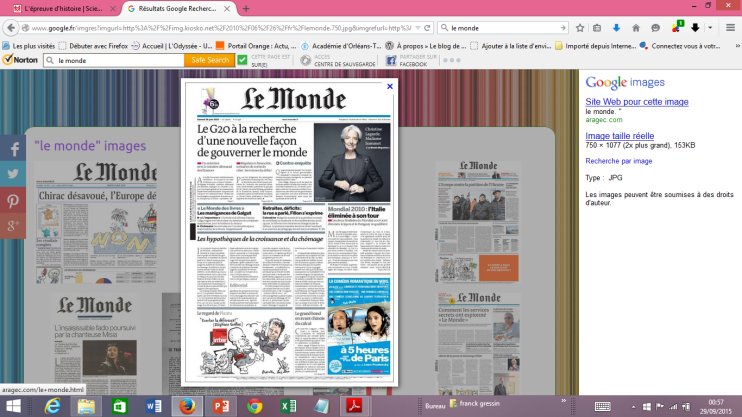 Séances spécifiques


	=> Prévues comme une aide pour Sciences Po

	=> CR d’ouvrages HGGSP/SES 

	=> Etudes de documents pour préparer des oraux ( Anglais, 	HG, SES)

	=> Initiation au droit ou à des domaines dans lesquels l’élève 	peut ne pas suivre 	d’enseignement
	(mathématiques/langues/cinéma/littérature)
Une importance donnée à l’oral et à la culture générale

	=> visite de musées et de lieux culturels  
(Musées parisiens, Art’senal, M Dessal, Atelier à spectacle)

	=> atelier « pouvoir de la parole » (avec acteur et metteur en scène)
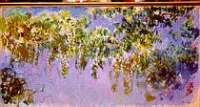 Mais aussi 

=> Un projet co-constuit avec Sciences Po : des interventions /conférences d’intervenants ou anciens élèves
https://www.sciencespo.fr/admissions/fr/bachelor/bacheliers-lycees-francais/conventions-education-prioritaire.html


=> Des sorties et participation à des évènements 
	- festival de cinéma
	- pièces de théâtre
	- célébration du bicentenaire V Hugo à Dreux 
	- rendez vous de l’Histoire( Blois)
	- assises du Journalisme (Tours)
Importance de l’ investissement personnel 

- Un travail supplémentaire
- Un travail évalué => tenue d’un carnet culturel
Les élèves qui s’inscrivent s’engagent  à être présents aux séances et seront exclus en cas d’absences non excusées.
Quand?


- Le mercredi de 11h à 12h30

- Parfois aussi le mercredi après- midi ou à d’autres moments en fonction des opportunités
Pour être inscrit à l’atelier 


 Déposer une lettre de motivation au secrétariat élèves pour le mardi 15/06
Celle-ci doit indiquer un projet et être accompagnée d’une copie des 3 bulletins de seconde

  Vous serez ensuite convoqué à un entretien au cours de la deuxième quinzaine de juin 2021

	PS : une deuxième session de recrutement 	se déroulera début septembre 2021